Project Name
Principal Investigator
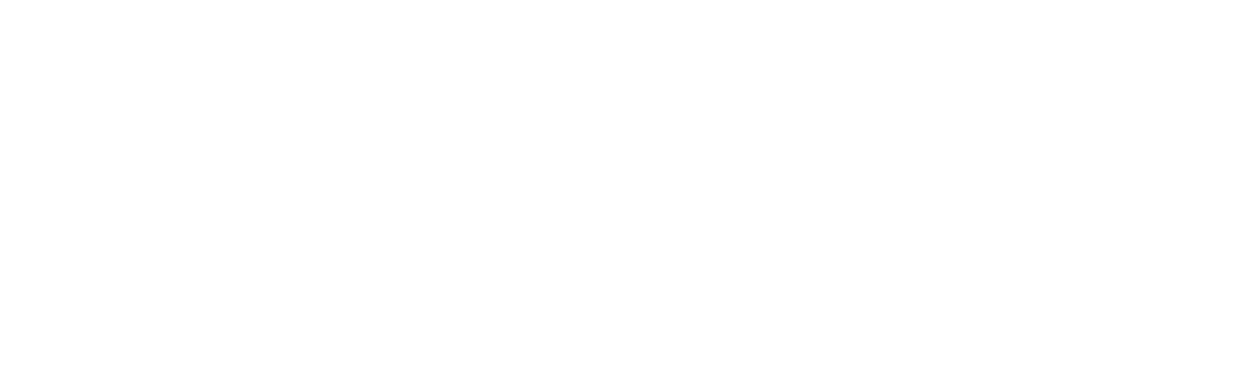 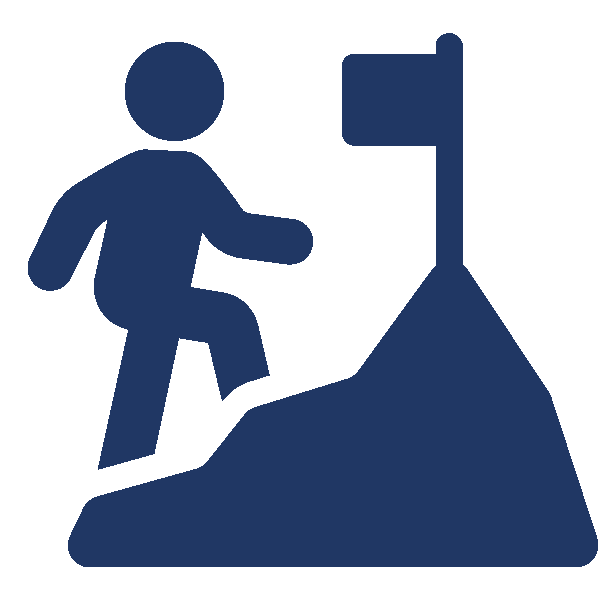 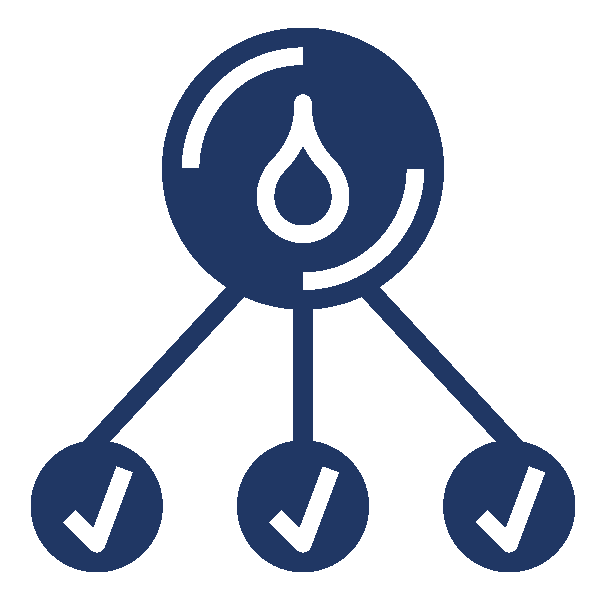 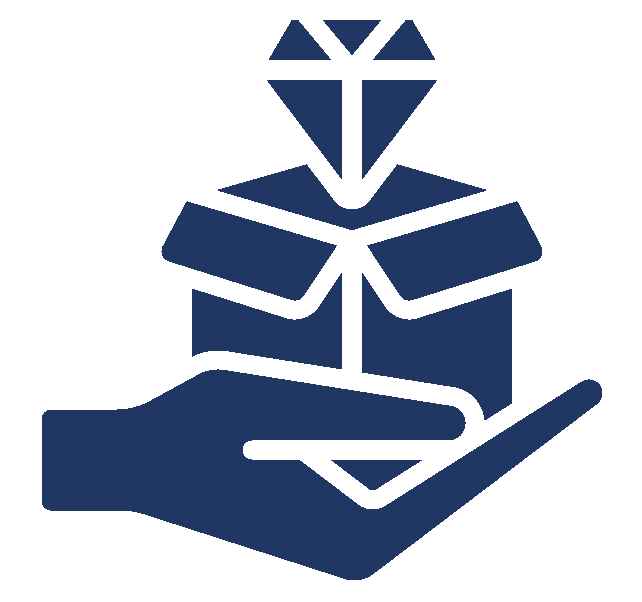 Challenge
Unique value proposition
Response
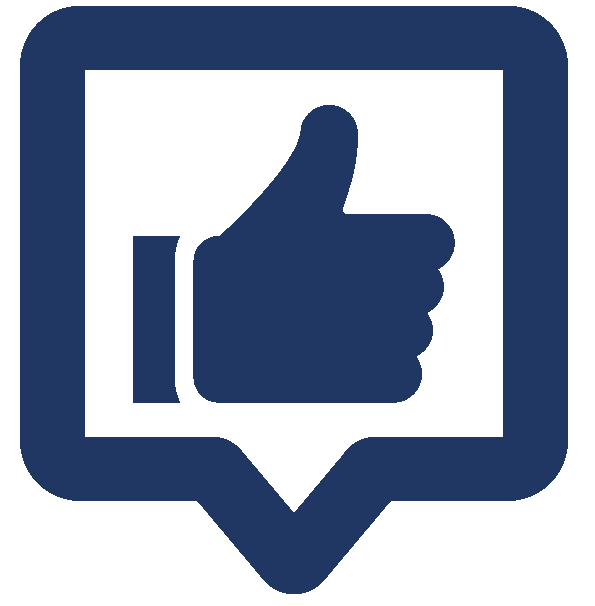 Beneficiaries
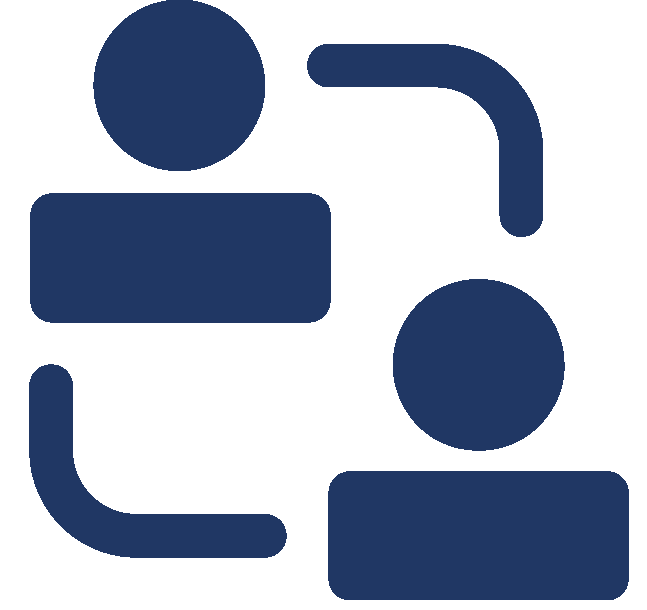 Engagement
How does your research plan respond to the challenge(s)?
Who will benefit from or use the results of your research?
How will you connect with the beneficiaries during your research program?
What Challenges in society could your research help address?
What unique value will your research results bring to each beneficiary?
5
2
1
4
3
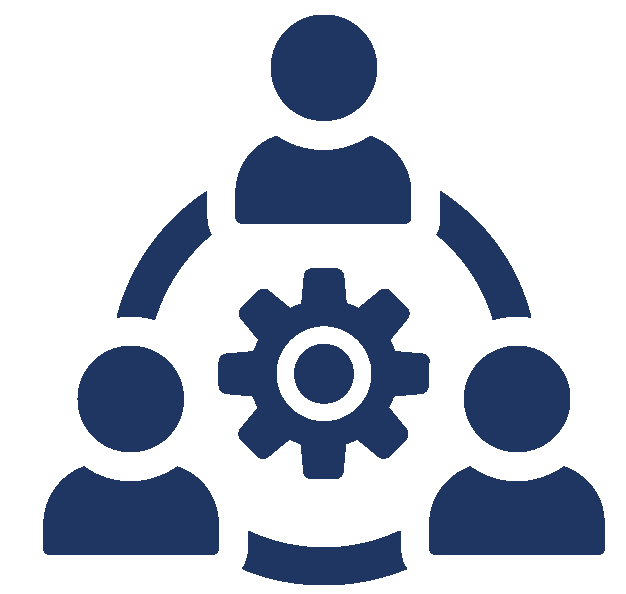 Resources and team
Evidence of impact
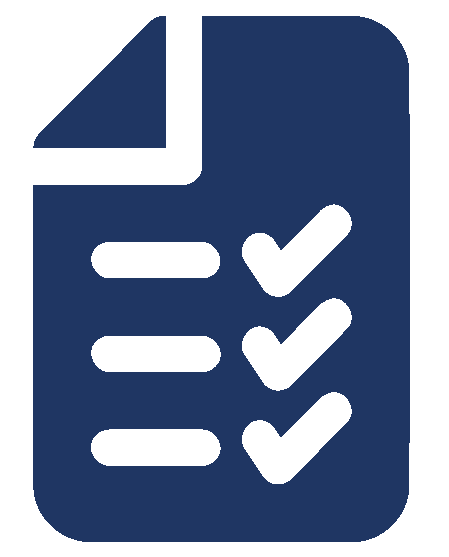 What evidence (quantitative or qualitative) will you collect to demonstrate impact? Over what time frame?
What resources and collaborators do you need to help create impact?
8
7
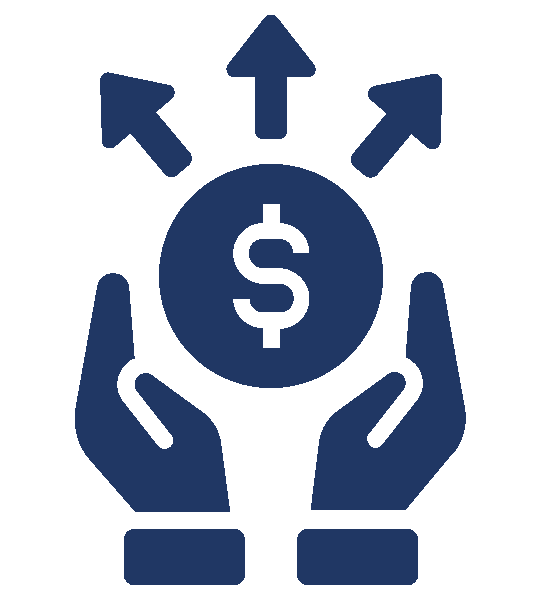 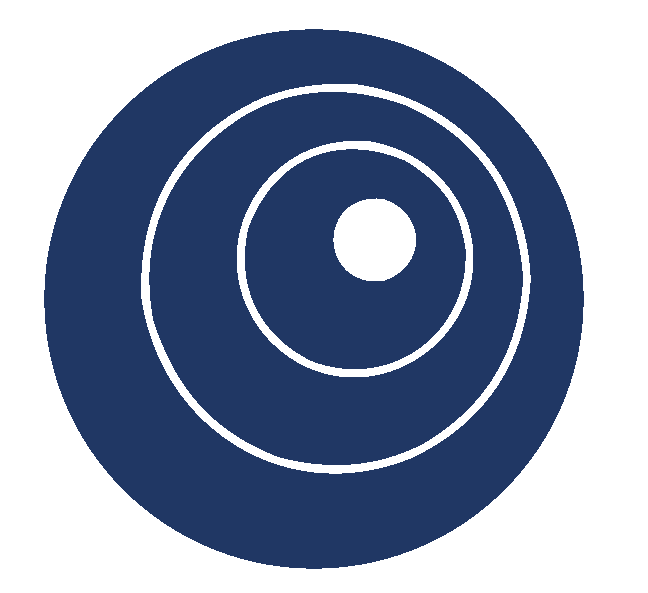 Potential impact
Funding
What is your funding roadmap to enable this research program and create impact?
What potential impact(s) will your research have? Cultural, Economic, Educational, Environmental, Health, Political, Social Technological.
9
6
Taken from UCD Impact Planning Canvas, https://www.ucd.ie/impacttoolkit/plan/ucdimpactplanningcanvas/